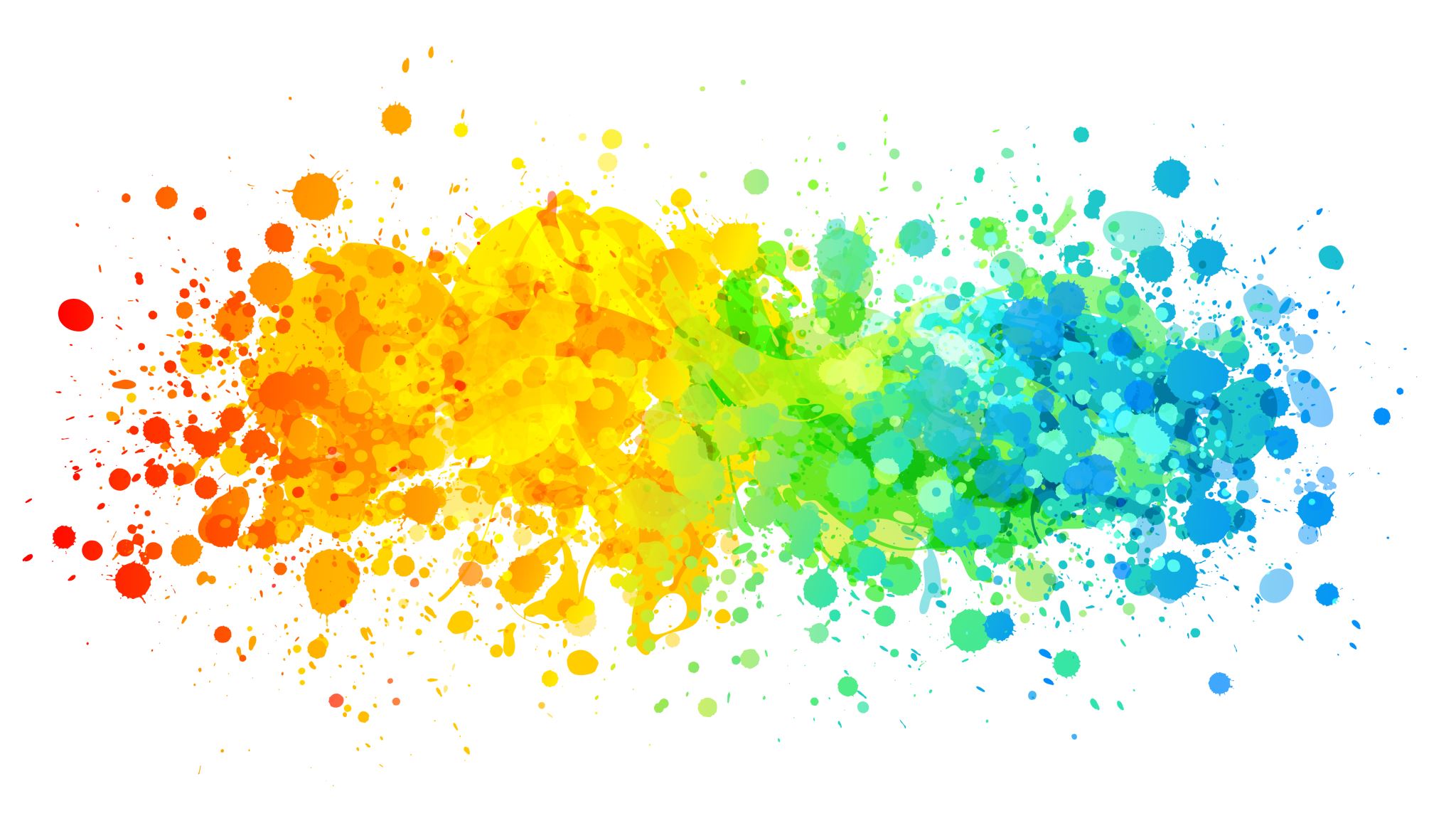 Student Accountability in Room 131
Tracey Steele I.S. 286 Urban Assembly for Future Leaders
tsteele@schools.nyc.gov
Public Policy Analyst (PPA)
Define the Problem
Gather the Evidence
Identify the Causes
Evaluate an Existing Policy
Develop Solutions
Select the Best Solution
Step 1- Define the Problem
A problem I have noticed in room 131 at AFL is that many students do not want to accept responsibility for their learning.
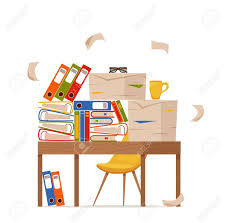 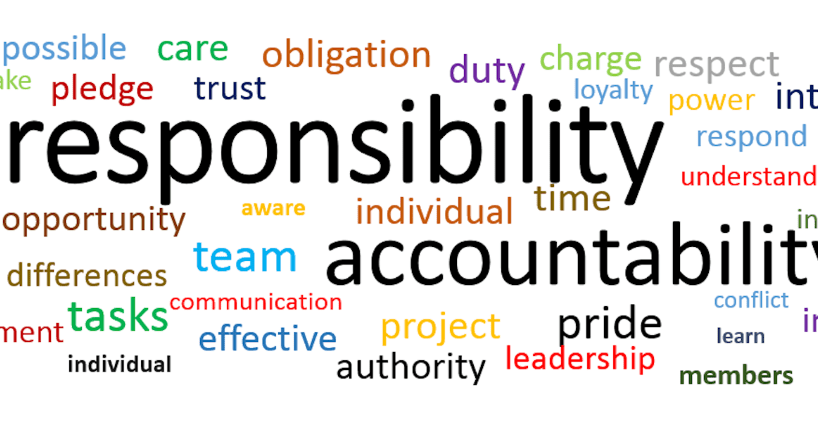 This Photo by Unknown Author is licensed under CC BY-ND
This Photo by Unknown Author is licensed under CC BY-ND
By not taking accountability for your learning you are….
Missing classes
Becoming overwhelmed 
Missing out on valuable instruction
Getting poor grades & falling behind
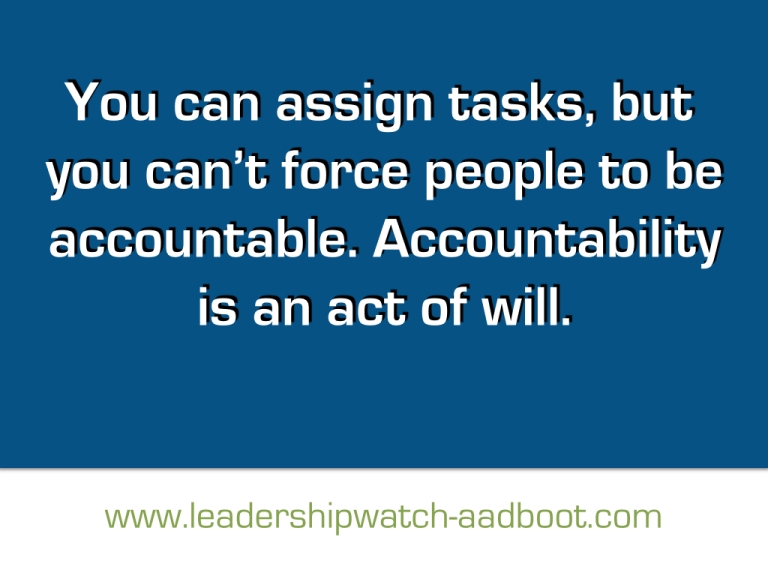 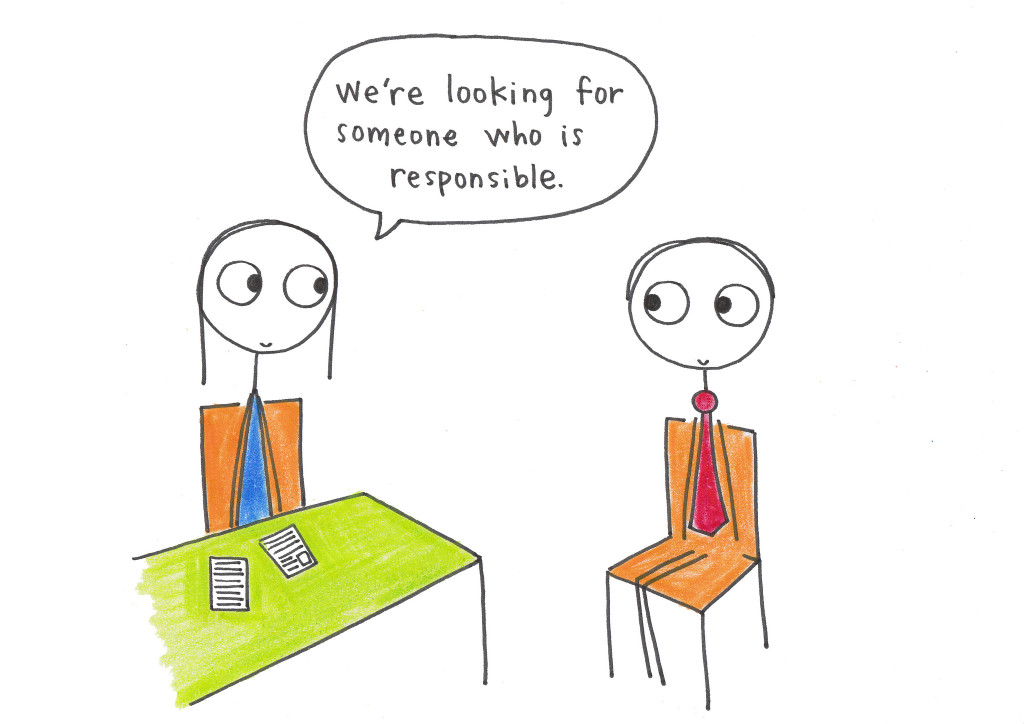 Y
Step 2-Gather the evidence
60% of students do not ask clarifying questions.

An average of about 45% of students do no complete homework assignments.

Roughly about 25% of students do not finish their classwork on time.

Each week we contact parents and there seems to always be an excuse for missed work.
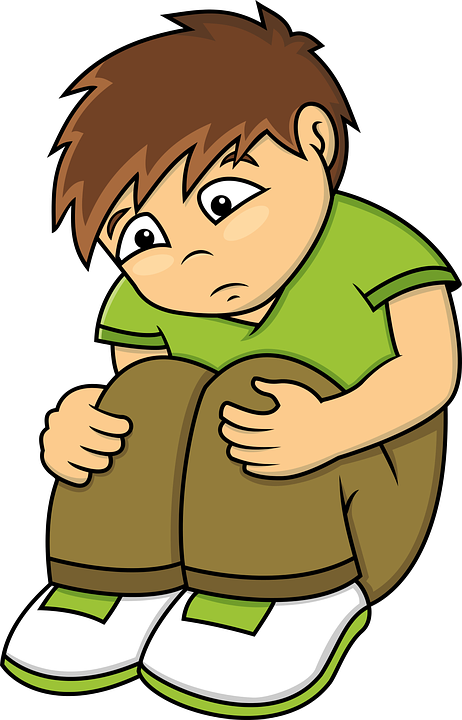 Step 3- Determine the Causes
Do a popcorn share:
Is there anyone you can go to for help/support?
Can someone help you with your homework at home?
Why do you think you’re not handing in classwork on time?
How can this situation be rectified/solved?
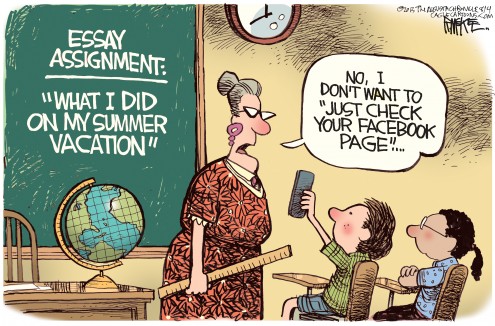 Step 4- Evaluate an Existing Policy
Math Grading Policy

Classwork  30%
Homework 15%
Test/Projects 35%
Quizzes 10%
Participation/Discussion 10%
Step 5- Develop a Solution
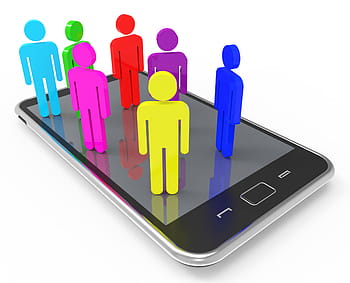 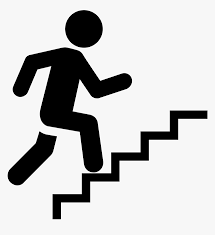 Have multiple ways to involve guardians 
in student learning so that both parents and teachers
 can insure completion of work
Return work prompt and allow for 
students to react to feedback
Students will have an 
opportunity for self reflection 
and self evaluation
Step 6- Select the best Solution         Feasibility vs. Effectiveness
Task

Select a solution that is the most feasible and effective

Show your solutions in a Feasibility vs. Effectiveness chart
Feasibilty vs. Effectiveness Chart